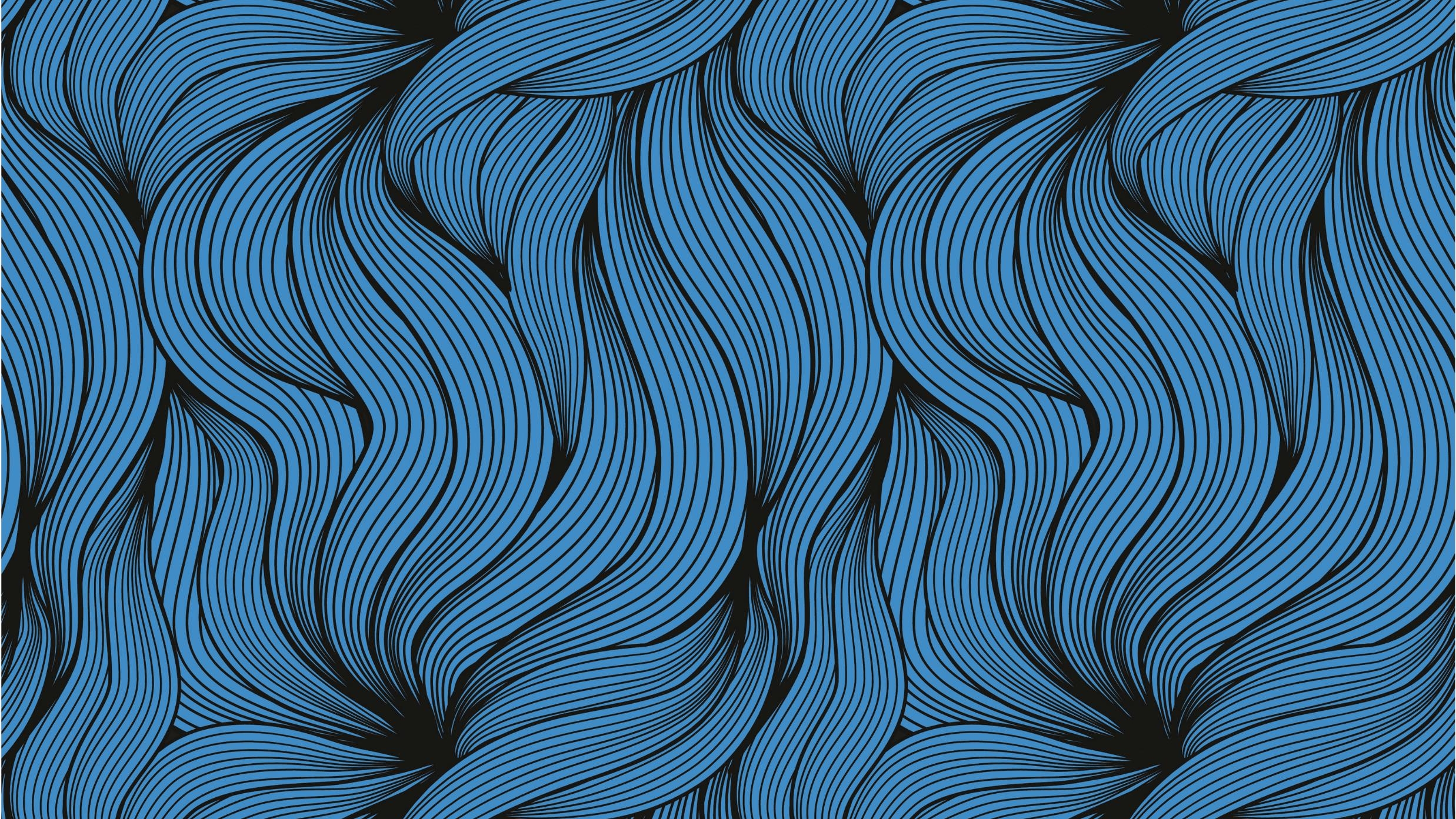 Domestic AbuseHow to help
Darby Strickland, CCEF
God’s Design for Marriage
Jesus relates to us
 He is faithful 
sacrificing 
accepting
honoring 
serving
honest 
caring
Oppression:  What’s at root
Abuse grows from attitudes and values, not feelings.
"What comes out of a person is. . . from within (them), out of a person's heart, that evil thoughts come—sexual immorality, theft, murder, adultery, greed, malice, deceit, lewdness, envy, slander, arrogance and folly. All these evils come from inside (them).” - Mark 7:20-23
Branches are control

Trunk is entitlement

Roots are
 self-worship
Oppressive People Insist That
1. It is only their rules 
		that need to be followed.
2. It is only their words 
		that need to be heard & obeyed. 
3. It is only their emotions 
		that are under consideration in relationships.
4.It is only their physical and sexual needs
		that need to be considered and fulfilled.
They demand to be worshiped
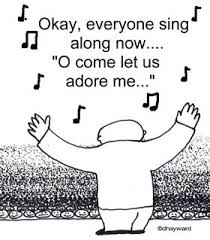 Enforced Worship
Physical
Sexual
Emotional
Financial
Spiritual
Extreme Neglect 
Deception
I have a right to the things I want, and I will punish whoever 
stands in the way of my desires. 
“Serve me or suffer the consequences.” 
In oppressive marriages, punishment is the ruling force.
 Punishments are perpetually utilized 
to keep control.
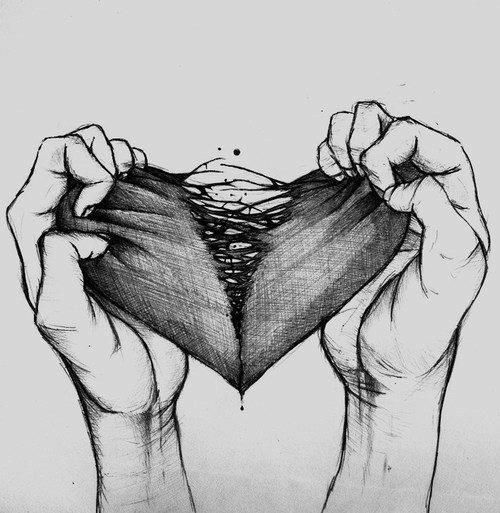 Is it Abuse?
Domestic Abuse is a Hidden Reality.
It happens behind closed doors.
The sinful tactics an oppressor uses are inconceivable
abusers strive to keep their deeds hidden in darkness 
because the horror they perpetrate is unimaginable. 
	For everyone who does wicked things hates the light and does not come to the light, lest his works should be exposed.(John 3:20).

The Abused often do not identify as victims; they feel responsible for their oppression. Oppressors confuse their victims to control them; a common by-product of sin is “disorder” (James 3:16). Victims often do not possess the clarity required to conceptualize what they are enduring is abuse. 

Oppressors usually attend our church. We have talked and prayed with him. We think we know him. In reality, we only see how he presents his public face. At home, oppressors are very different people. Even though Scripture warns us about deceivers (2 Timothy 3:13),
The Lord sees victims and is active in their rescue
“The Spirit of the Lord is upon me,    because he has anointed me    to proclaim good news to the poor.He has sent me to proclaim liberty to the captives    and recovering of sight to the blind,    to set at liberty those who are oppressed, to proclaim the year of the Lord's favor.” (Luke 4:18–19)

He will rescue them from oppression and violence,    for precious is their blood in his sight. (Ps 72:14)
Scripture calls us to care for the weak and to guide and protect the oppressed
God has taken his place in the divine council;    in the midst of the gods he holds judgment: “How long will you judge unjustly    and show partiality to the wicked? Selah3Give justice to the weak and the fatherless;    maintain the right of the afflicted and the destitute. Rescue the weak and the needy;    deliver them from the hand of the wicked.” Ps 82:1-4 
Open your mouth, judge righteously,    defend the rights of the poor and needy. Prov 31:9
 Remember those who are in prison, as though in prison with them, and those who are mistreated, since you also are in the body. Heb 13:3
How do we learn about abuse?
It is reported to you
You see it or the evidence of it
You suspect something is off (marks of trauma/children)
Abuse victims often first share small details. They test the waters to see how a person responds. Train your leaders to slow down and ask more questions:
“Has that happened before?” 
“What was that like for you?” 
“How does that type of conflict get resolved in your marriage?”
Questions to ask
Are you often made to feel like the sole source of trouble in your marriage? 
Is your spouse dissatisfied no matter how hard you try to serve them?
Are you belittled, dismissed, threatened, or mocked by your spouse? Frequency
Do you feel like your spouse demands a higher standard from you than themselves?
Does your spouse often remind you of ways you have sinned against them?
Are their accusations against you routinely unjust and exaggerated?
How can you tell your spouse is angry?
Does entitlement show up in your physical relationship?
Themes to be alert to
Hypercritical- putting you down, humiliating, using sarcasm, teasing, or being upset if you disagree with them.  (Matt 7:1-5) 
Manipulative- to get you to do what they want, they might withdraw affection, ignore you, pout, make you doubt yourself, or make you feel guilty. (Eph 4:29,32)
Dismissive- claim you are too sensitive, call you crazy, make fun of your dreams, mock your achievements, refuse to talk or are indifferent to your feelings. (Phil 2:3-4)
Self-righteous- believes their thoughts, beliefs, and opinions are superior, speaks in a condescending tone, treats you as stupid, illogical, or belittles your way of thinking, or believes they are always right and know best. (James 4:6)
5. Possessive-  unreasonably jealous, monitors you (calls, texts, and whereabouts), isolates you from others, constantly calls when you are out, or falsely accuses you of having an affair.  (James 3:16)
6. Pernicious Entitlement  cruel tactics to get their world the way they want it (Phil 2)
7. Blame-shifting I am only mad because you made me mad, I was drunk, tried, personal history… (Gen 3)
Teach Dynamics of Abuse and Patterns You See
You might help a victim track incidents of abuse by keeping a log or encouraging her to journal. 
Lead her to see that the abuse always serves a purpose for her spouse- like when he flashes anger, he gets his way. 
Show her where the scripture calls abusive behaviors sinful and speaks to how oppression violates God's design for marriage. Don’t need use word abuse
Complete a safety assessment with her. Its results will indicate the level of danger she is in.
Point out how you see it affecting her and her children.
Express Concern Gently and Be Patient
When you suspect abuse, approach your friend sensitively. Let her know you have concerns for her. 
"I am worried about you because you seem really stressed.“
 	it's okay if she is not ready to talk about her abuse. 
	She may feel defensive, afraid to trust you, or ashamed. 
Give her room to share when she is ready. 
	If you are too forceful or use the word abuse too soon, she may not see you as approachable when she is inclined to share.4

Don’t confront the oppressor until she is ready and safety established
Believe What They Tell You

Coming forward with abuse is a considerable act of courage. 
Victims are more likely to cover up or downplay abuse than to make it up or exaggerate it. 
You may find it hard to imagine that what she is saying is true—especially if her oppressor's public presentation of himself is good. 

In time, you or others will be able to verify the details of her story—but when she first starts to tell it to you, it is not the time to ask questions to satisfy your disbelief or doubt.
	Has that happened before?; Can you tell me more about that?; or Are there other times you feel fearful around your spouse?
Remember, victims tend to tell repetitive, sometimes incoherent, and circular stories. 
This is an effect of trauma, so be careful not to discredit what your friend is saying by judging how she is saying it.
Consider That They May Be Watched and Monitored
Many victims’ communications and locations are monitored electronically. 
	Assume that any emails, texts, or messages 
	will be read by the oppressive spouse.
 
		 “It is common for husbands who struggle with control (or anger) to monitor their wife’s communication; let’s be extra cautious and be careful how we message each other.”
		CODE WORD
Focus Your Criticism on the Oppressor's Behavior, Not Their Person
Be careful that your criticism of her husband is not a global attack on his person but is focused on his abusive behavior. 	
	"It was wrong for him to throw that at you" 
	"It is cruel of him to frighten you." 

Don’t say  
	"He is so selfish!" or "How can you live with that monster?" 
If you criticize her spouse's overall character, it will likely make her want to defend him.
 
Be precise and condemn his particular actions and motivations, not him directly. This will help her label sin and gain important clarity.

Use the lenses of Saint Sinner Sufferer.
Do Not Excuse Abusive Behavior
Make every effort not to excuse the abusive behavior. 
	Your friend might attribute her husband’s behavior to drunkenness, drug use, job stress, or hurt feelings.
	 But you should never offer excuses for abuse—it is always wrong and always inexcusable.

Two things can be true, “Your husband can have an addiction and be abusive, but not all addicts are abusers. Abuse is always a choice.” 

Being Married does not mean we do not care about sin. All passages on sin apply.
Resist Telling Her What to Do

You will be tempted but do not sweep in and take over her life in an attempt to rescue her, it is hard to witness oppression. 
Being oppressed means that someone else is controlling all of your choices. 
Your friend must make her own choices since she will have to live with the consequences. 
Brainstorm some options with her and then ask, 
“What do you think is a wise next step?”,
 “What would keep you from doing that?”, or 
“What feels doable to you?” 
It may take her months to decide what to do. 
Help her reach her goals.
Support Her as She Shares Her Story with Others
Offer a ministry of presence
	 court, the police, a lawyer, or her church leadership. 
Help those involved in church meetings with her (pastoral staff/elders, etc.) to see that their authority or gender may be intimidating. 
It is good for her to have someone in the room who can advocate for her and help her to process her experience afterward.

Help her think about whom she wants or needs to tell to get help
How should she discuss this with others, friends, family, her children, broader church, and acquittances?
	What level of detail do they need to know?
	No need to defend or explain- help her with any judgment
Seek to Connect a Victim With Wise Care 
Oppression is a big problem. 
They will need lots of support and wisdom. 

To complicate matters, you may fear that she is in danger, learn that her children are also being abused, or that her suffering is more intense than you know how to support

 Help her to reach out to people who are trained in how to deal with abuse. 
	Domestic Abuse Hotline (1-800-799-7233) 
	Local Shelter
	Advocate 
	Called to Peace
Understand Why Some People Stay
Financial challenges (their abuser might control the finances, provide the only income, or have destroyed their credit)
Many women fear leaving their children alone with an abuser, as joint custody is usually awarded
Fear of losing custody or anticipation of parental alienation
The belief that two-parent households are best for children
They feel that the good times outweigh the bad times 
They have no-where to go or lack resources 
The effects of trauma on a victim (depression, anxiety, PTSD) might be overwhelming
They have hope that their spouse will change
They believe that divorce is not an option
Fear they will not be believed or that the justice system will not rule in their favor 
Fear of retaliation. Leaving/ separating is the most dangerous time for a woman0
Pray and Patiently Persist
Seek to extend her the same patience that God has extended to you (Ex 34:6, 1Tim 1:16)
 
Entrust her to God. He is always on the move rescuing his people from oppression (Ps 9:9; 72:4; 103:6; 147:7-9).